Картинный диктант № 7
Перфилова Галина Борисовна
учитель начальных классов
МОУ-СОШ № 17
город Клин Московская область
1. Записать первую букву, с которой начинается слово.
2. Запиши отгадки
Сидит дед,
   В сто шуб одет.
   Кто его раздевает,
   Тот слёзы проливает.
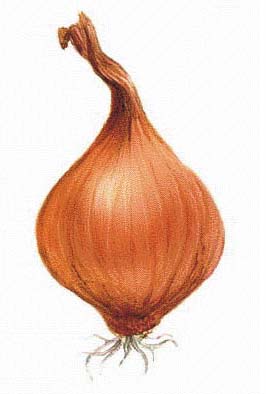 Лик пахучий,А хвост колючий.
С ветки в речку упадёт и не тонет, а плывёт.
3. Спиши предложение.
У папы пила. 
Он пилит сосну.
МОЛОДЦЫ!